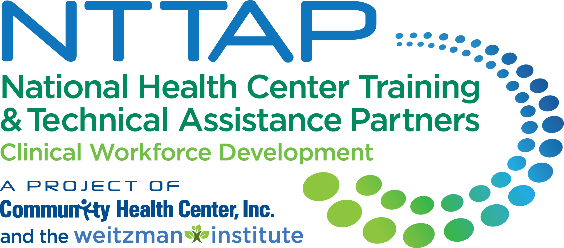 Postgraduate Nurse Practitioner Residency & Fellowship Program Learning Collaborative
Session Five: Tuesday March 5th, 2024
[Speaker Notes: Meaghan]
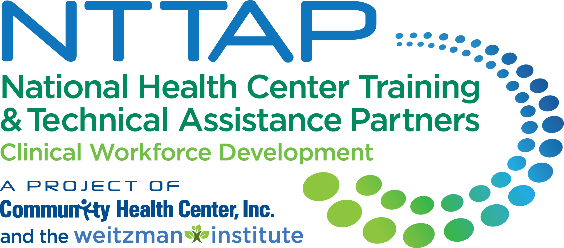 Get the Most Out of Your Zoom Experience
Please keep yourself on MUTE to avoid background/distracting sounds
Use the CHAT function or UNMUTE to ask questions or make comments
Please change your participant name to your full name and organization
“Meaghan Angers CHCI”
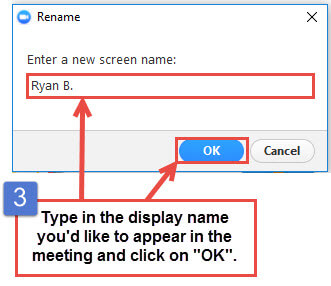 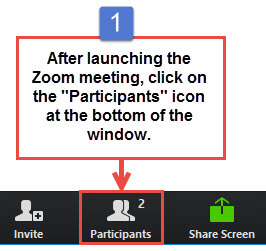 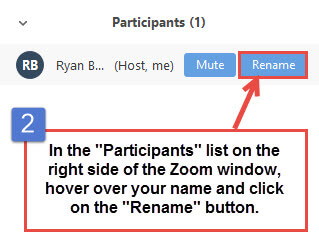 [Speaker Notes: Meaghan]
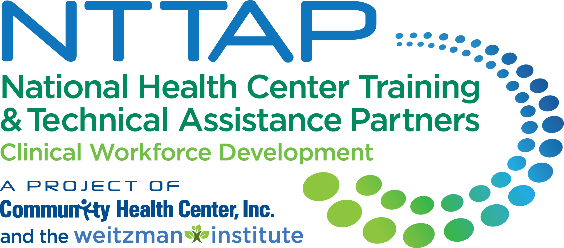 Session 5 Agenda
[Speaker Notes: Meaghan]
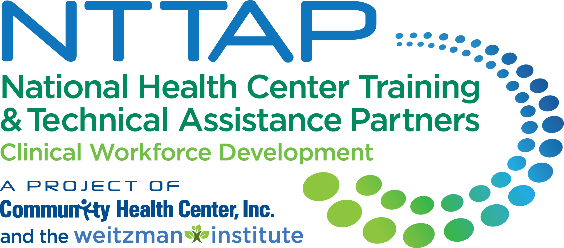 National Training and Technical Assistance Partners 
Clinical Workforce Development
Provides free training and technical assistance to health centers across the nation through national webinars, learning collaboratives, activity sessions, trainings, research, publications, etc.
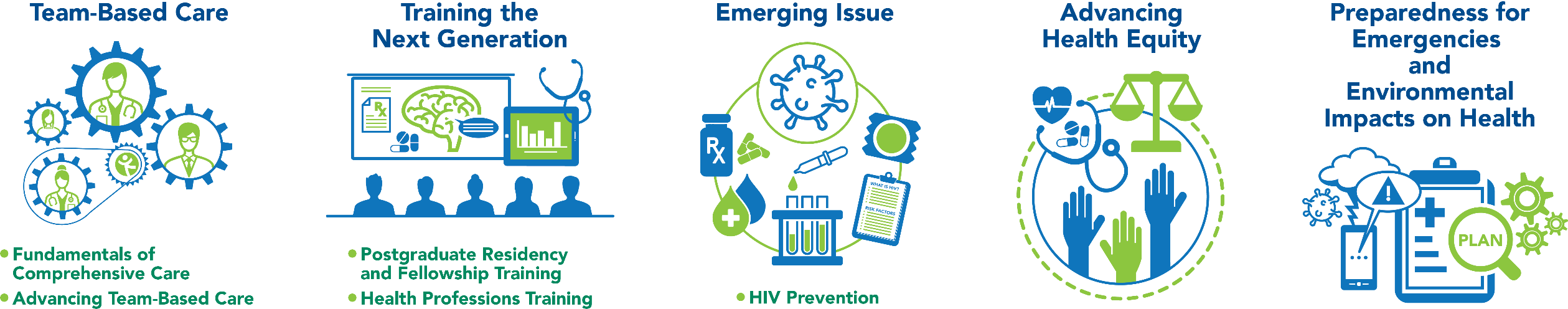 [Speaker Notes: Meaghan]
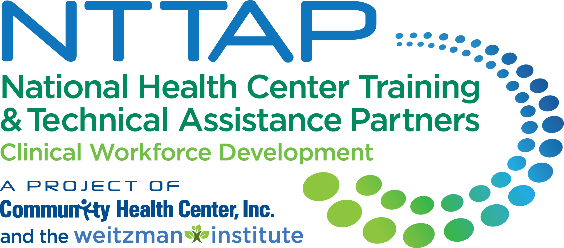 Learning Collaborative Faculty
Margaret Flinter,  APRN, PhD, FAAN
Co-PI, NTTAP
CHCI’s Senior Vice President/Clinical Director
Director Emeritus, WI, Senior Investigator
Founder of America’s first nurse practitioner residency program 

Kerry Bamrick, MBA
Executive Director, Consortium for Advanced Practice Providers
Coach Mentor

Charise Corsino, MA
Program Director, NP Residency Programs  
Coach Mentor
Nicole Seagriff, DNP, APRN, FNP-BC
   Clinical Program Director

Kathleen Thies, PhD, RN
   Consultant, Researcher
   Evaluation Faculty

Amanda Schiessl, MPP
   Co-PI & Project Director, NTTAP

Bianca Flowers
Project Manager, NTTAP

Meaghan Angers
    Project Manager, NTTAP
5
[Speaker Notes: Meaghan]
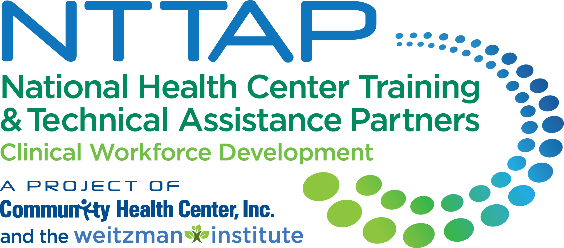 Learning Collaborative Structure
Six 90-minute Learning Collaborative video conference sessions
Bi-weekly calls between coach mentors and practice coach
Bi-weekly team workgroup meetings
Use the Weitzman Education Platform (Share Your Work, Resources, etc.)
6
[Speaker Notes: Meaghan]
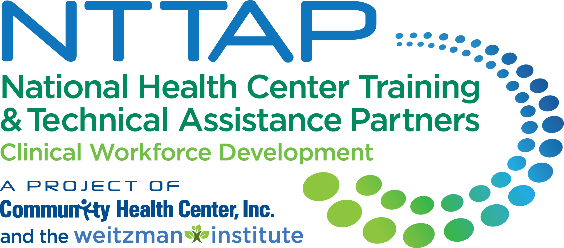 2023-2024Cohort
7
[Speaker Notes: Meaghan]
Let’s Review
Session 3
Session 5
Session 4
Session 1
Session 2
Preceptors, Mentors, & Faculty
Marketing and Recruitment 
Reviewing Candidate Applications
Interviewing & Selecting Candidates
Value of Academic Clinical Partnerships
Overview of Program Structure 
Key Program  Staff and Responsibilities Using the Progress Checklist
Program Drivers
Mission/Vision
Resource Assessment
Support from Leadership/ Board of Directors
Overview of Program Structure
Finances, ROI, and Sustainability
Program Policies and Procedures
Contracts/ Agreement 
Curriculum Development
Evaluation of the Postgraduate Residency Program
Evaluation of the Resident Learner
Orientation
Graduation
Introduction to Accreditation by the Consortium
8
[Speaker Notes: Meaghan]
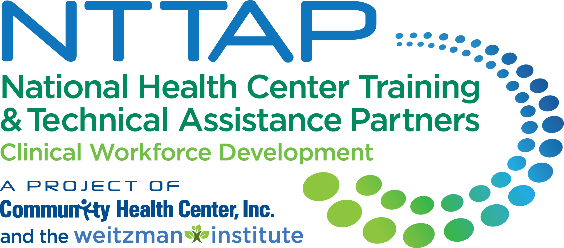 Evaluation – Postgraduate Residency Program
Purpose of Evaluation
Be anchored in your program’s mission
Integrated throughout the Program – from recruitment to graduation
Create explicit expectations for trainee
Document programmatic success and challenges
Foster improvement positive growth, creativity and innovation
[Speaker Notes: Charise]
Characteristics of Good Evaluation
Systematic formative (on-going) and summative (final) data collection 
Designed before the program begins
Clearly communicated to all program participants
Bi-directional
Overall program review
Identify strengths and opportunities for improvement
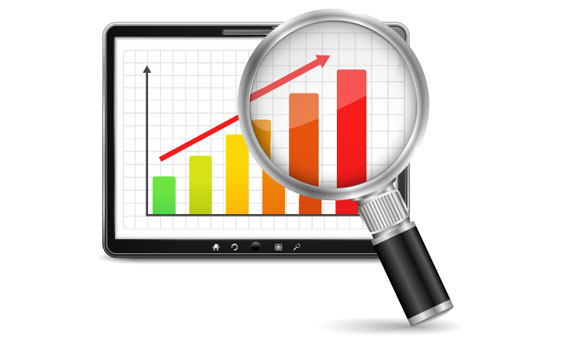 [Speaker Notes: Charise]
Questions Guiding the Evaluation Process
What will be evaluated?
What criteria will be used to judge program performance?
What standards of performance on the criteria must be reached for the program to be considered successful?
What evidence will indicate performance on the criteria relative to the standards?
What conclusions about program performance are justified based on the available evidence?
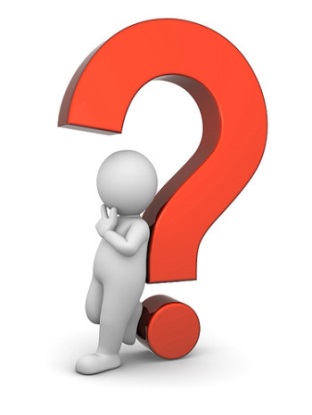 [Speaker Notes: Charise]
Evaluation Process: How Do You Do It?
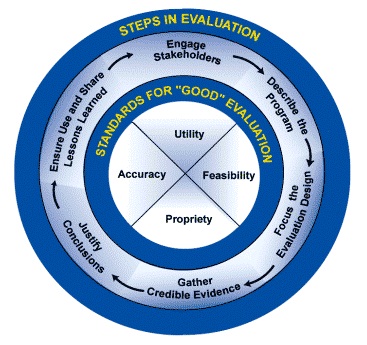 Steps in Evaluation
Engage stakeholders
Describe the program
Focus the evaluation design
Gather credible evidence
Justify conclusions: Analyze, synthesize and interpret findings, provide alternate explanations
Feedback, follow up and disseminate: Ensure use and share lessons learned
[Speaker Notes: Charise]
Evaluation – General Guidelines
Must use an objective, systematic and cumulative evaluation process that is based on the Program’s core elements, competencies and curriculum components
[Speaker Notes: Charise]
Core Evaluation Components
Assessing the Postgraduate Trainee
Organizational Evaluation
Clinical Faculty Evaluation
Ongoing Program Evaluation
[Speaker Notes: Charise]
Fitting the Pieces Together: Program Evaluation
Trainee
Overall Program
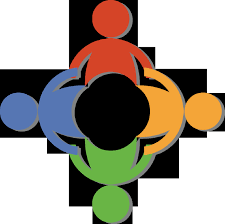 Preceptor
Faculty
Staff
Program Curriculum
Institution
[Speaker Notes: Charise]
Evaluating the Postgraduate Trainee
Assess the performance and development of each trainee
Periodic, objective assessment focused on core competencies in clinical and professional areas
Include identification of deficiencies or performance concerns
Develop clear process for promptly identifying and addressing trainee’s issues including a performance improvement plan with measurable outcomes
[Speaker Notes: Charise]
The Postgraduate Trainee
Trainee’s self-assessment of competency
Trainee’s evaluation of all core program components:
Preceptors for continuity and specialty clinics
Weekly didactic sessions, etc.
Preceptors’ assessments of the trainee’s performance
Trainee’s reflective self assessment of their experience
Final programmatic evaluation 
Assist the trainee in assembling the assessment elements
Learning portfolio
Coaching sessions
[Speaker Notes: Charise]
Clinical Faculty Evaluation
Established process to regularly evaluate all clinical faculty, including preceptors and didactic faculty
Evaluators include (but not limited to) trainees and program director
Have clear process for promptly identifying and addressing any faculty performance issues including performance improvement plan with measurable outcomes
[Speaker Notes: Charise]
Organizational Evaluation
The Program must review and assess the operational impact of the Program on the overall organization and evaluate for improvements or efficiencies in the business operations
Financial
Administrative
Operational
A documented process for initial and on-going evaluation of all sites used for trainees’ clinical practice experiences
The site itself (resources provided, staff, etc.)
The trainee’s experience at the site
Recommend Residency Advisory Committee
[Speaker Notes: Charise]
Ongoing Program Evaluation
Postgraduate trainee evaluations of core program elements
Preceptor evaluations of trainees’ performance
Graduate employment data
Alumni satisfaction 
Employer satisfaction (if possible)
Program staff turn over
Established process

Periodic, at least annual evaluation

Suggested areas to document the findings 

Postgraduate trainee completion rates; withdrawals or dismissals
Suggested areas for documentation of evaluation process and subsequent action plan - Identified strengths and weaknesses, opportunities for improvement
Structural or content program adjustments to address areas needing improvement
Evidence of improvement resulting from implementation of action plan
[Speaker Notes: Charise]
Evaluation – Didactic Learning Objectives
Know the characteristics of good evaluation
Understand the process of evaluation
Understand the connection with curriculum
Understand how the accreditation standards serves as a foundation for program development
[Speaker Notes: Charise]
Importance of Evaluation
Helping to clarify program plans
Links the curriculum to outcomes
Improving communication among participants and partners
Gather feedback needed to improve and be accountable for program outcomes/effectiveness
Gain insight about best practices and innovation
Determine the impact of the program
Empower program participants and contribute to organizational growth
[Speaker Notes: Charise]
Conclusion – 
5 Basic Steps to Program Evaluation
Use the accreditation standards as a roadmap
Develop a written plan linked to program curriculum
Collect data
Analyze data
Communicate and improve
[Speaker Notes: Charise]
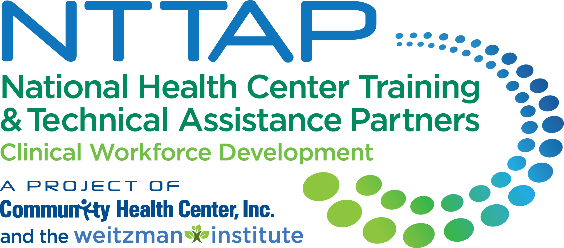 Evaluation – Resident Learner
Evaluations – What We Evaluate
Competency Domains
Evaluation is planned, ongoing, and bi-directional
Regular assessments of NP Residents
Resident evaluation of program including experiences and preceptors
Ongoing internal program evaluation
* New competency domains 2023 Accreditation Standards
[Speaker Notes: Charise]
Residency Experience and Outcomes
Focus on managing complex patients, expert use of data, specialty training in priority areas, full scope of practice, and  preparing for careers as PCP.
Develop a panel of approximately 300-400 patients/1,000 visits
Portfolio of clinical procedures commonly seen in primary care
Quality Improvement project focused on improvement within practice setting
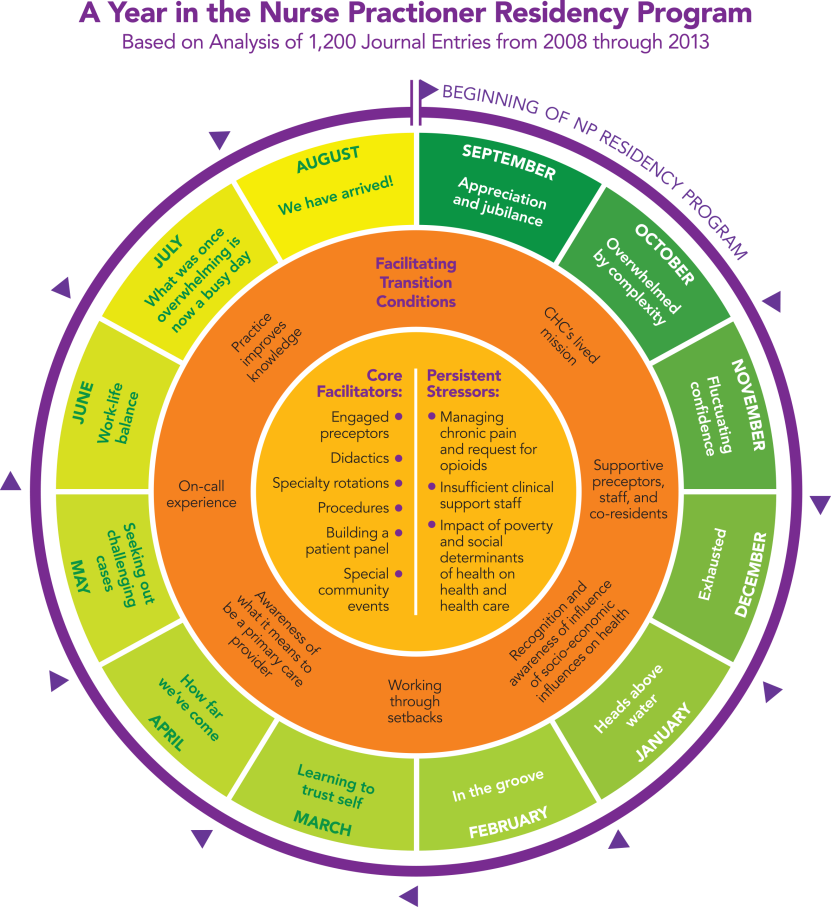 [Speaker Notes: Charise]
Evaluation of Program – Alumni
Demonstrate achievement of program goals and objectives
Provides overall outcome measures for your training program
Recommend collecting annual data on your cohort of alumni
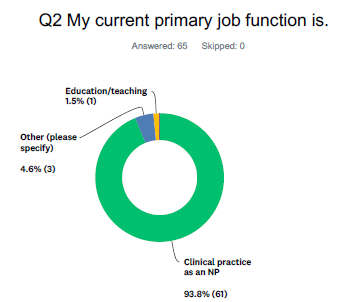 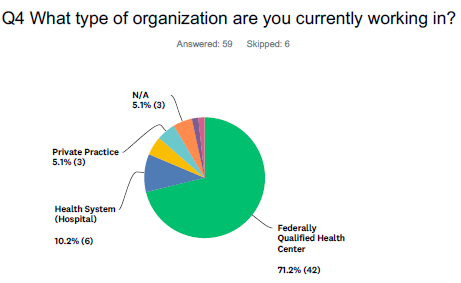 [Speaker Notes: Charise]
Residency Program Management & Evaluations
There are many strategies for approaching program                            management and evaluations:
Microsoft products - Word, Excel, One Note
Survey monkey, Qualtrics, My Evaluations
Larger Platform- Medical Education Management Software (Med Hub/New Innovations)
Allows for greater program management capabilities
[Speaker Notes: Charise]
Factors to Consider When ChoosingProgram Management Tools
Does your organization have any existing education management software/residency management software?
How large is your program? 
Are you looking for a free resource or do you have the budget to purchase a platform? 
What are your priorities in a system – having a single system? Simplicity? Automation?
[Speaker Notes: Charise]
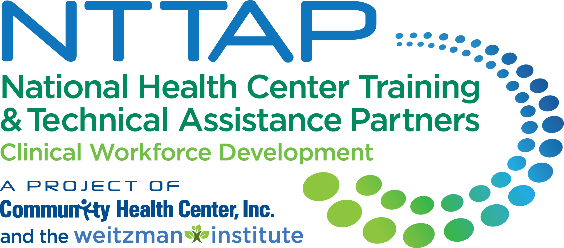 Questions?
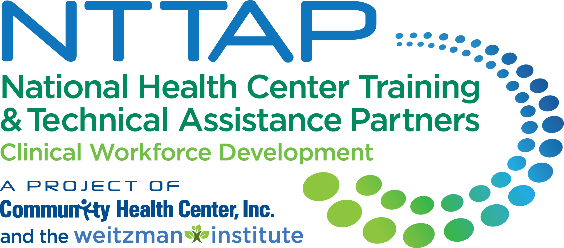 Orientation
[Speaker Notes: Kerry]
Orientation
Intensive orientation 
To the PROGRAM
To the ORGANIZATION
To the SITE
To the COMMUNITY 

The basics
Takes place over the course of 3 to 4 weeks
Includes both organizational and clinical trainings 
Completed in person at the service delivery site
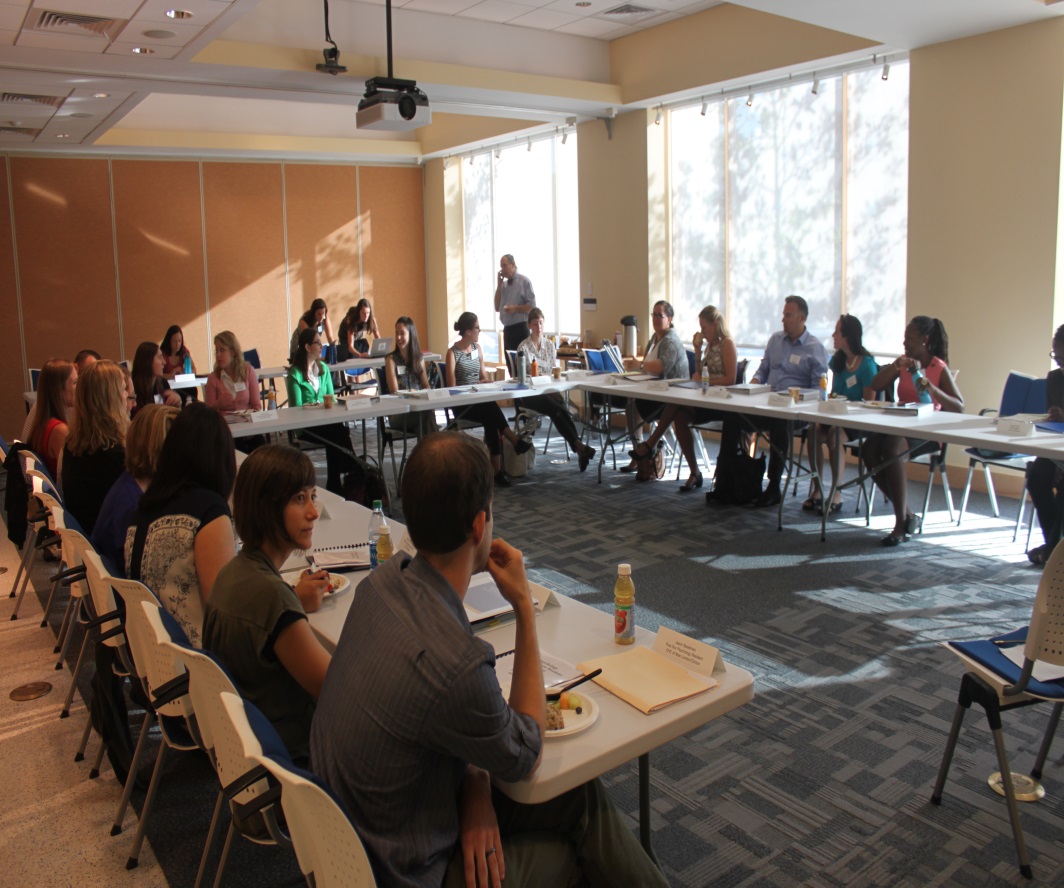 [Speaker Notes: Kerry]
Employee Orientation
Residents should go through your normal employee orientation that all new staff go through 
Will cover organizational trainings, policies and procedures, technical training 
Coordinate with your HR team to know what they cover in orientation – reduce any redundancies between program and employee orientation 
Should include intensive EMR training
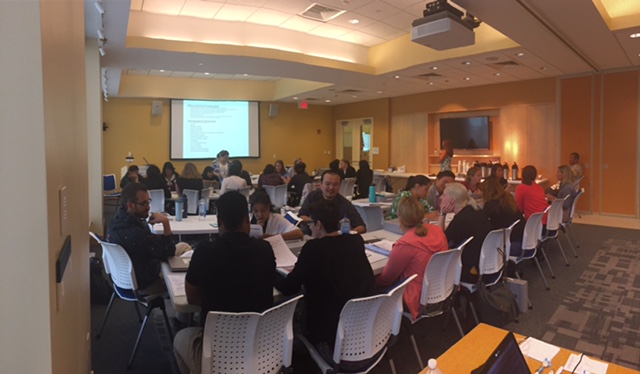 [Speaker Notes: Kerry]
Site Orientation
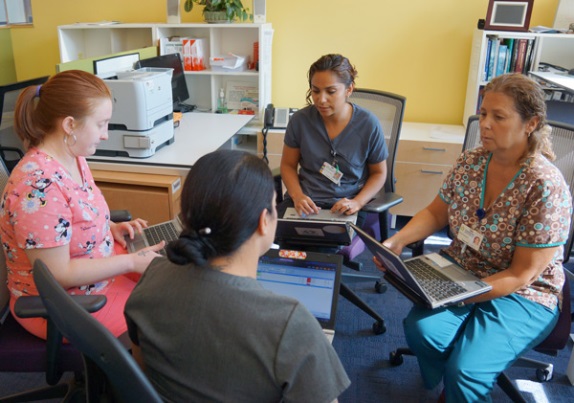 Shadowing all positions on staff
Front desk staff 
Nurse, Medical Assistant, PCP
Behavioral Health
Dental
Other services: nutritionist, pharmacist, diabetes educator lactation consultant
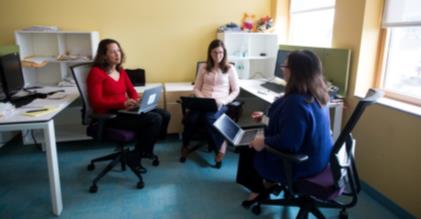 [Speaker Notes: Kerry]
Community Orientation
Introduction to UDS data 
Community Tours – meetings with community leaders and key stakeholders 
Community Immersion Excursion – walking tour of community 
Community Event
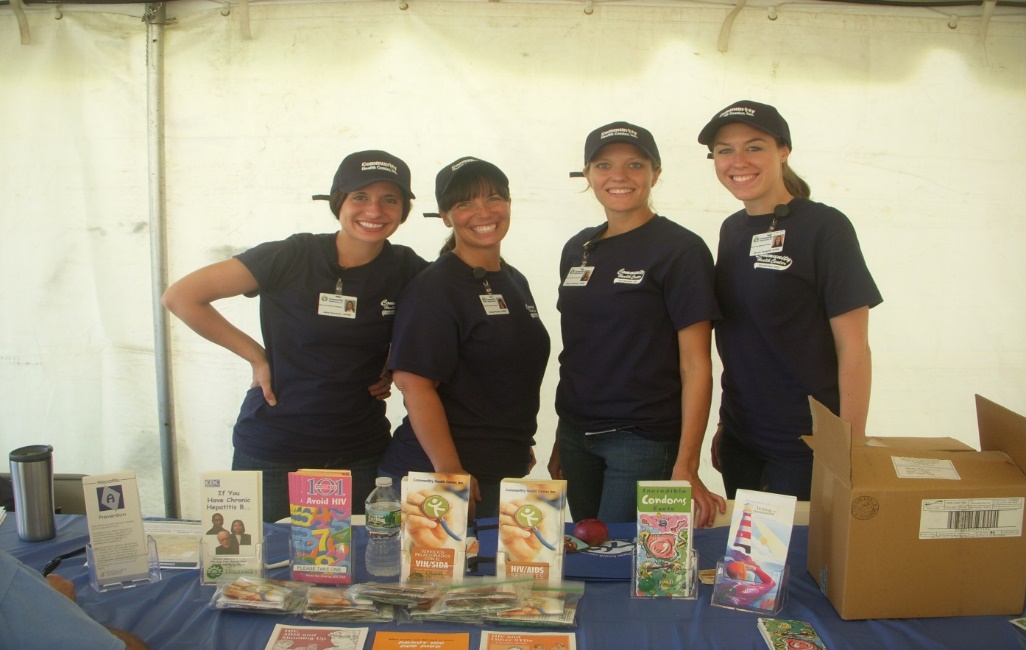 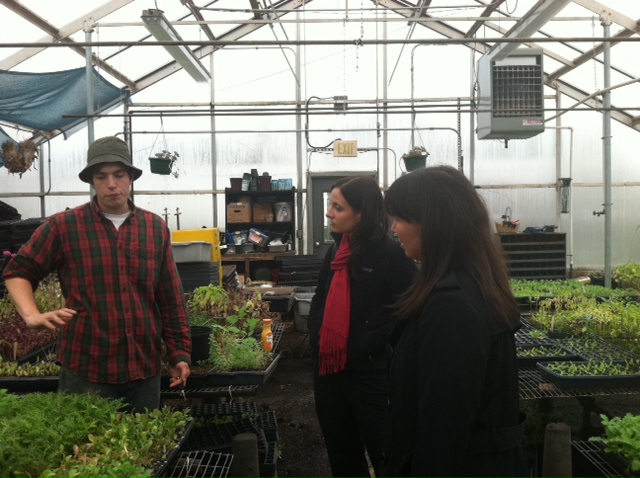 [Speaker Notes: Kerry]
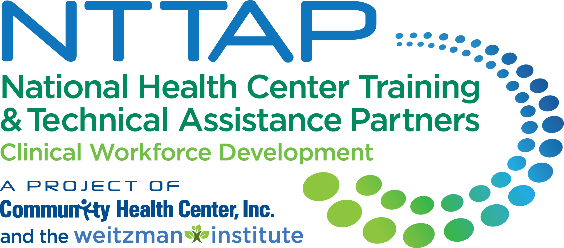 Graduation
[Speaker Notes: Kerry]
Graduation Planning
Start planning early
Assemble a team
Create a task list with timeline
Document everything
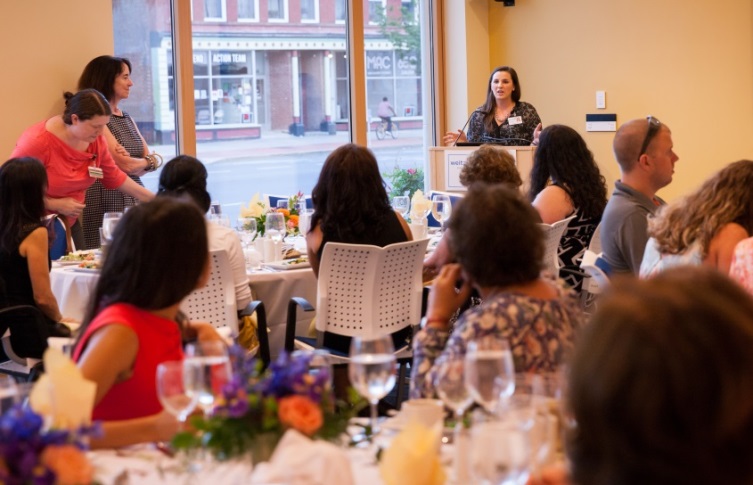 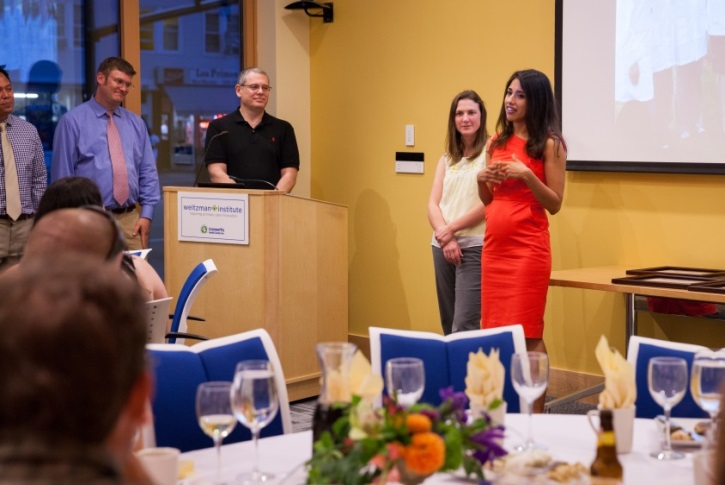 [Speaker Notes: Kerry]
Graduation Planning Considerations
3-4 Month Check-list
  Set a date and time
  Send Save-the-Date
  Budget
  Venue
  Guest List
  Food
  Begin thinking about Program & Gift
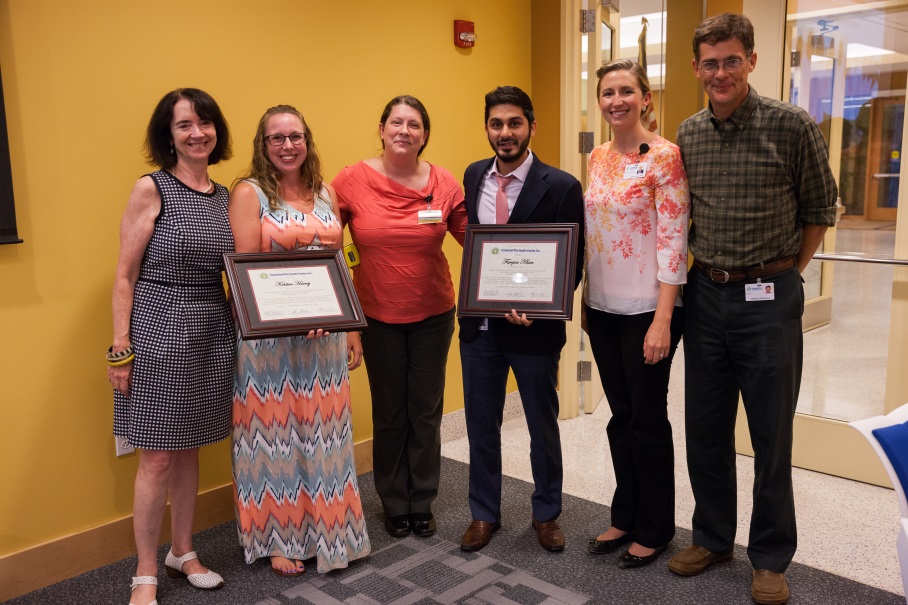 [Speaker Notes: Kerry]
6 - 8 Week Check-List
  Collect RSVPs 
  Continue working on Program 
 
1-2 Week Check-List
  Confirm with all vendors/contributors (caterer, 	photographer, venue)
  Send reminders to all guests
  Finalize program/event briefing  and confirm with all contributors
[Speaker Notes: Kerry]
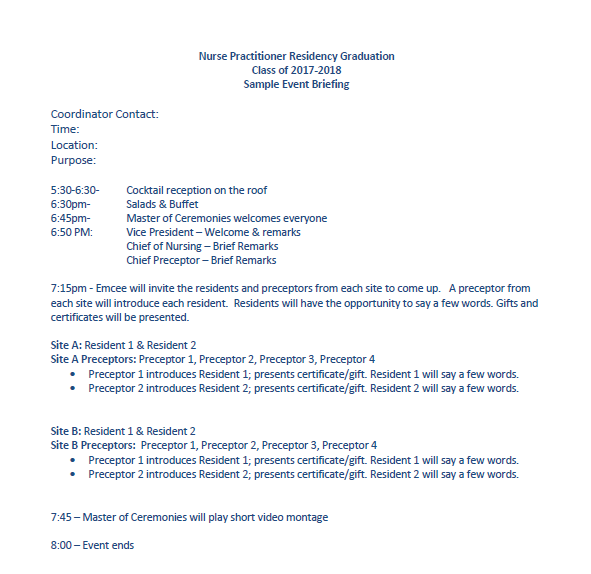 Sample Program
[Speaker Notes: Kerry]
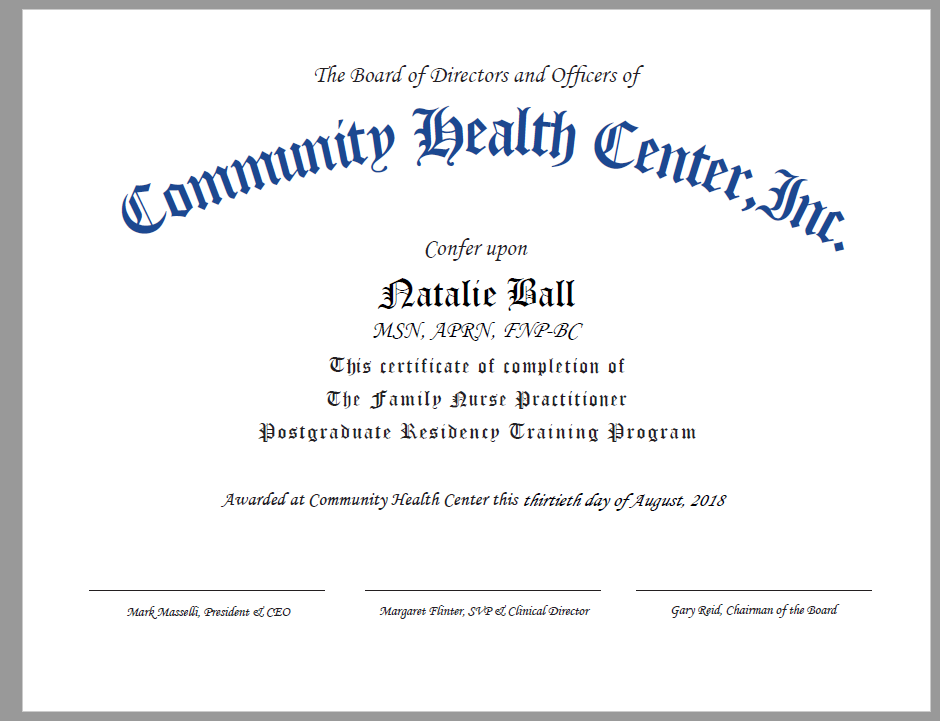 Sample Certificate
[Speaker Notes: Kerry]
Timeline Example
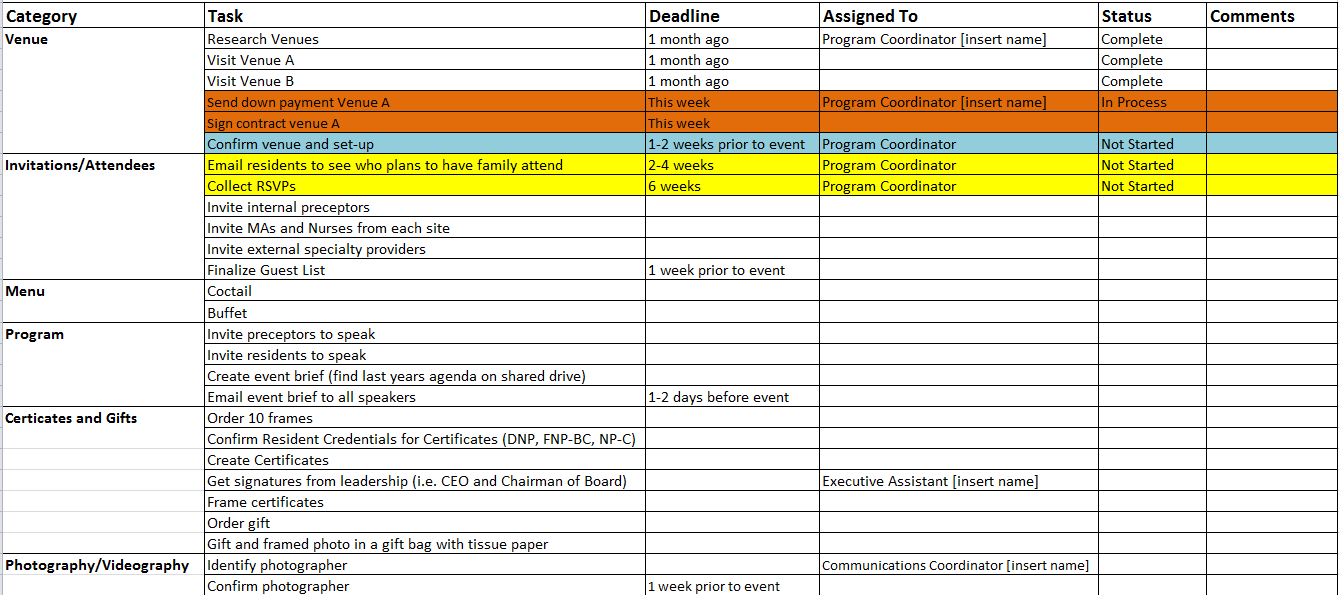 [Speaker Notes: Kerry]
After the Event
Debrief – Meet with key individuals to celebrate successes and review lessons learned for next time.
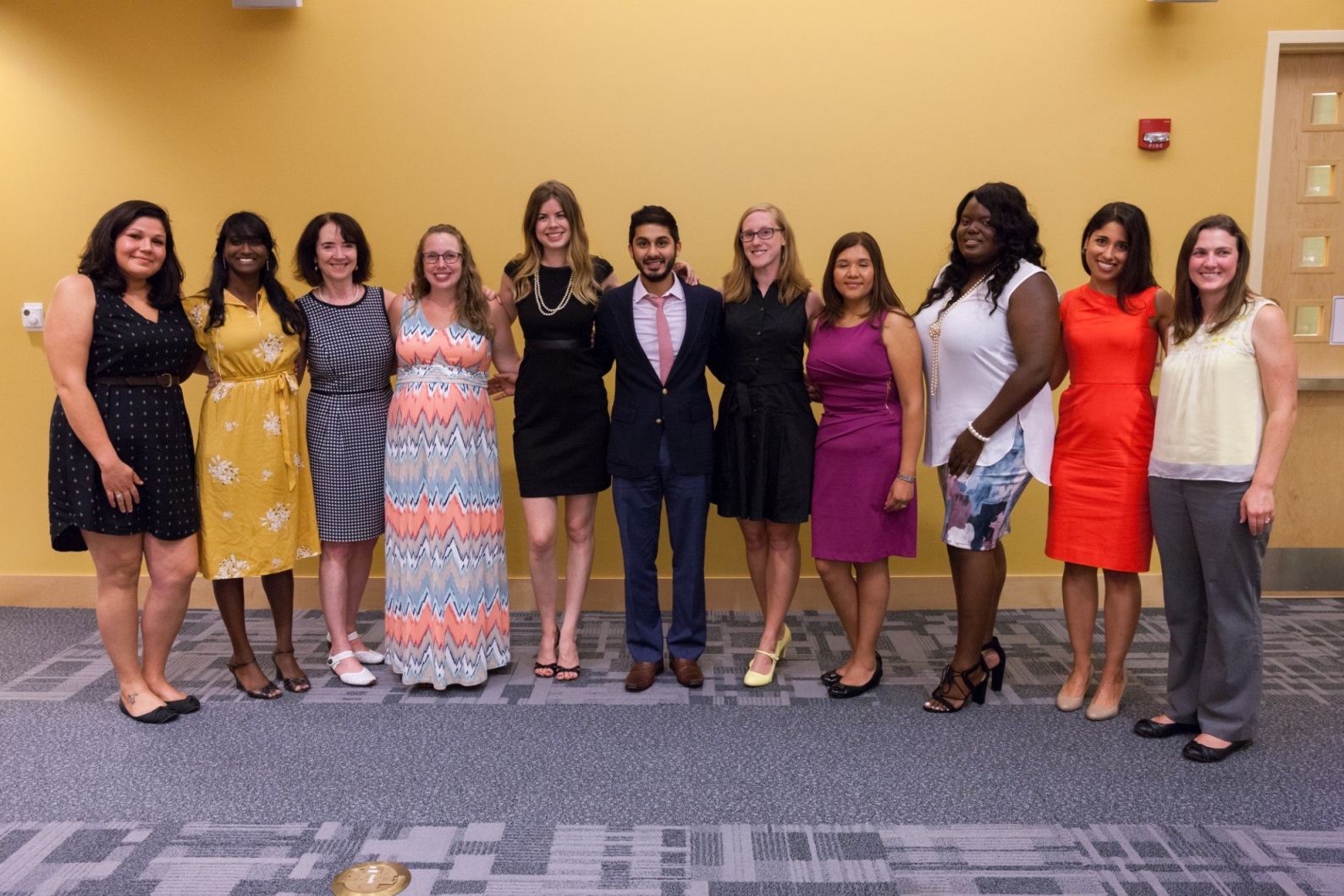 [Speaker Notes: Kerry]
NP Residents’ Portfolio
Residents receive a portfolio that includes all of their patient visit data, as well as all of their reflective journals.
  Number of visits
  Number of procedures
  Panel size
  Breakdown of patient by age, common conditions, etc.
  Reflective Journals
  Evaluation data
  CME and QI certificates
[Speaker Notes: Kerry]
Anchoring Your Program Around the Accreditation Standards
History of the Consortium
2010: Convened as informal consortium in 2010 by 4 FQHC-based postgraduate NP training programs 
2013: Identified accreditation as a goal early on;  no available existing sources of accreditation at the time; committed to developing program that is eligible for US Dept. of Education Federal recognition
2013–2015: Accreditation Standards: authored by 10 NP nationally recognized expert authors—written by NP program directors for NP program directors; Self Study Guide
2015: CHCI formally incorporated a new 501c3, the NNPRFTC, to advance the postgrad NP training movement, including developing of accreditation program
2016: Accreditation action for first 2 programs
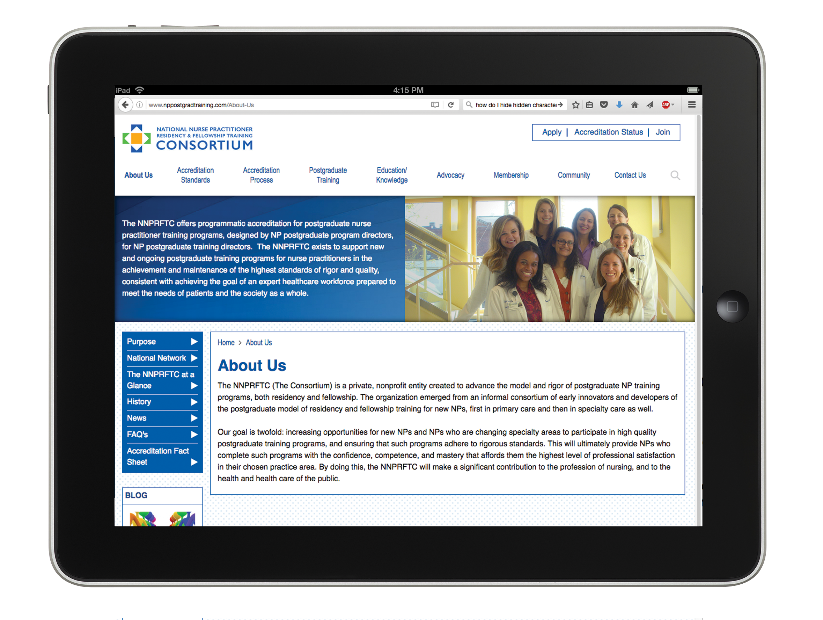 2017-Present: 17 accredited programs, others in the pipeline
2019: U.S. Department of Education Petition for Federal Recognition as an Accreditor
2020: 3 programs received renewal of accreditation. Awaiting US Dept. of Education on next step in the recognition process.  
2022: The consortium receives Federal Recognition by the United States Department of Education
2023- Consortium Name Change, 2023 Accreditation Standards Released and Expansion of Scope petition submitted to the U.S. Department of Education. 
2024- Expansion of Scope Approval to become Federally recognized for NP/PA Postgraduate Training Programs
[Speaker Notes: Kerry]
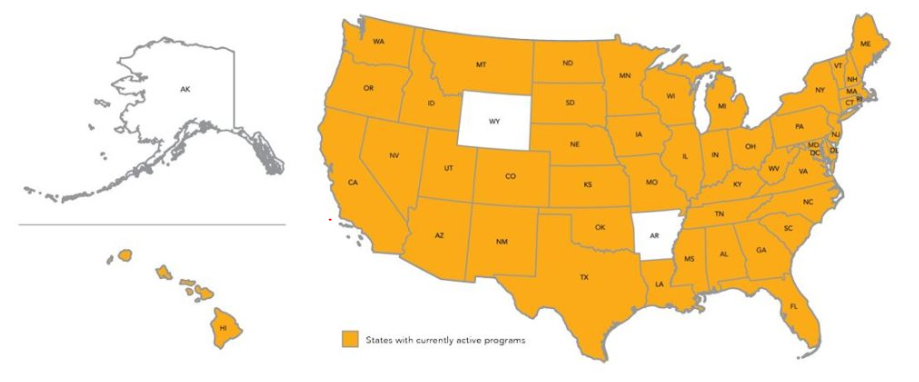 APP Postgraduate Training Programs Total 500+ Programs Nationally (continues to grow)
[Speaker Notes: Kerry]
Accreditation Defined
External, independent review of a health care training program against nationally-accepted Standards and its own policies, procedures, processes, and outcome (AAAHC)
Peer-reviewed, voluntary program evaluation
Practice-based determination of adherence to National Standards
National acknowledgement of quality
49
Benefits of Accreditation
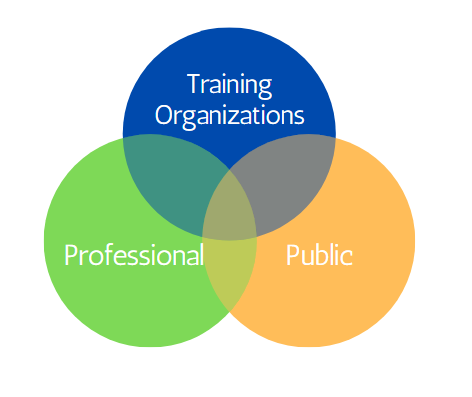 50
Consortium’s Standards Driving Excellence in Program Design
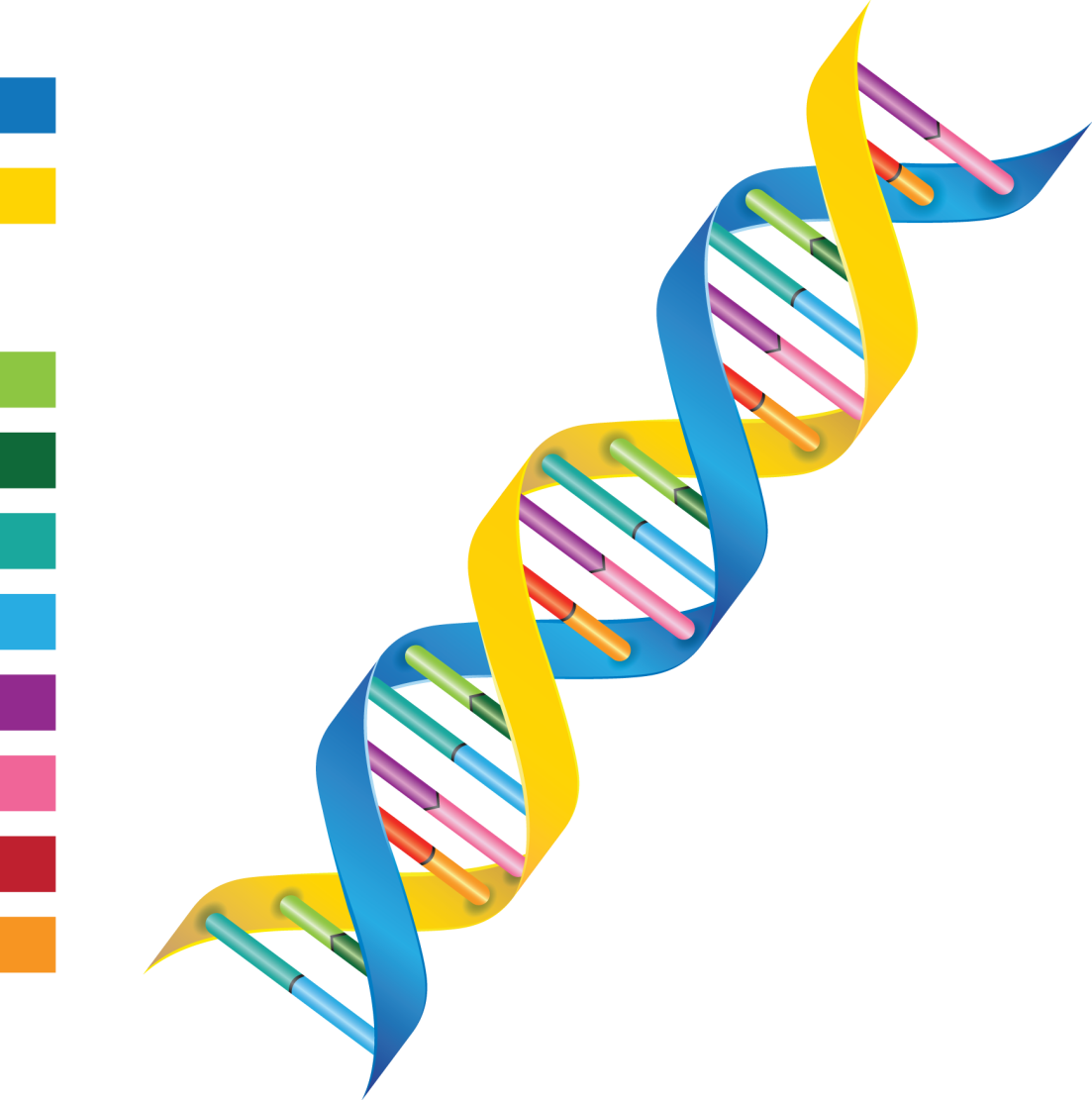 Standard 1: Mission, Goals, Objectives
Standard 2: Curriculum
Standard 3: Evaluation
Standard 4: Program Eligibility
Standard 5: Administration
Standard 6: Operations
Standard 7: Staff
Standard 8: Postgraduate Trainee Services
51
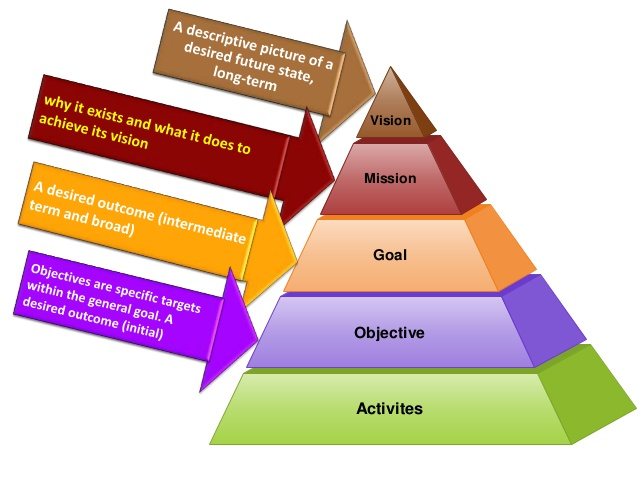 - Recruitment and retention of PCPs are crucial in patient care

To educate and retain NPs

Prepare NPs for post-graduate autonomy
Improve confidence and competence
Improve job satisfaction

Specific objectives within general goals

Detailed curriculum
[Speaker Notes: Kerry]
US. Department of Education Accreditation Process
6 Major Steps
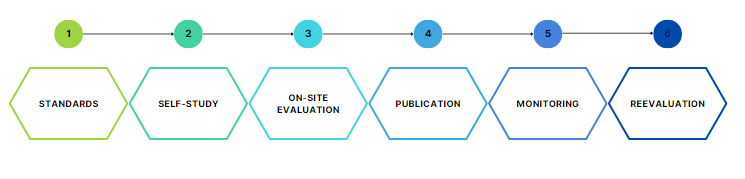 53
Accreditation Process
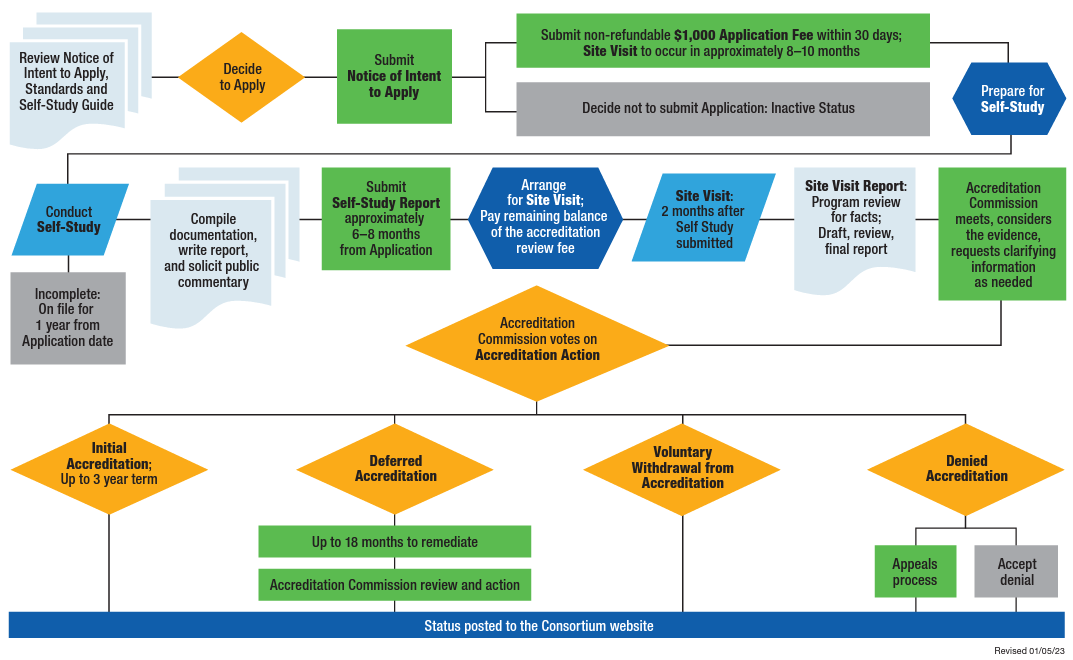 54
Consortium Accreditation Sample Timeline
General Timeframe, Application to Decision (10-12 months)
Intent to Apply
Application 
Self Study: internal program evaluation
1.5 day On-site Visit: external program evaluation (completed by 2 trained site visitor peers (educator, administrator, clinician)
Site Visit Report: reviewed by program, submitted to Accreditation Commission for accreditation consideration
Decision: Accredited, Deferral, or Denial of Accreditation
Posted to Consortium website
Annual and Interim Reports
Extensive technical support available throughout the process
55
Consortium Accreditation Costs
Total Cost: $10,000
$1,000 non-refundable application fee
$9,000 review fee: due prior to the site visit (discounted fee schedule for Federal Programs)
For programs with multiple tracks: 
$10,000 plus $6,500 for each additional track (possible travel costs)
56
Consortium Accreditation
Accreditation Awarded for 3 Years
First award is retroactive to current class
Eligible for continuing Accreditation if Standards continue to be met
Receive Consortium for Advanced Practice Providers seal, which can be displayed on all communications, in accordance with the Consortium policies and procedures
57
Accreditation Anchors Program Development
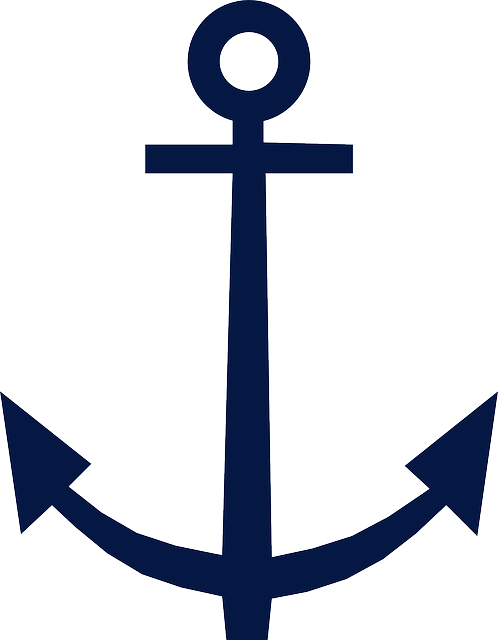 58
Accredited Programs
As of March 2024: Consortium has accredited 34 APP Postgraduate Training Programs with several in the pipeline pursuing accreditation.

View Accredited Programs here: https://www.apppostgradtraining.com/accreditation/accreditation-status-and-public-commentary/
59
2024 Annual Conference
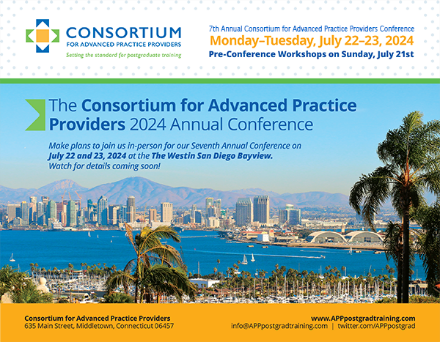 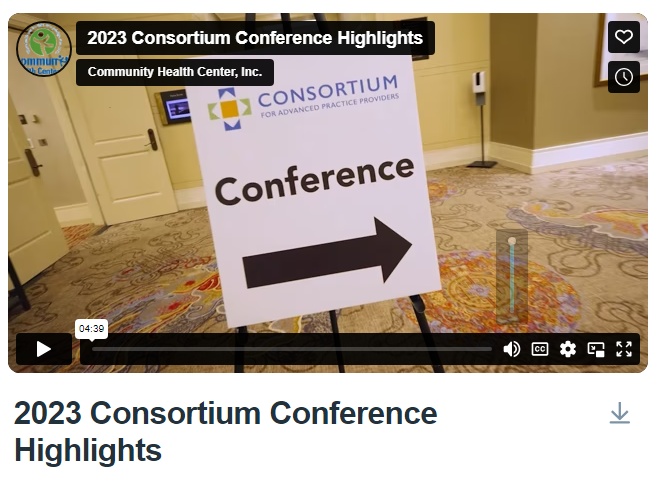 https://www.apppostgradtraining.com/2023/11/07/save-the-date-for-the-annual-conference/
https://vimeo.com/851295345/4cfb0e9473
[Speaker Notes: Kerry]
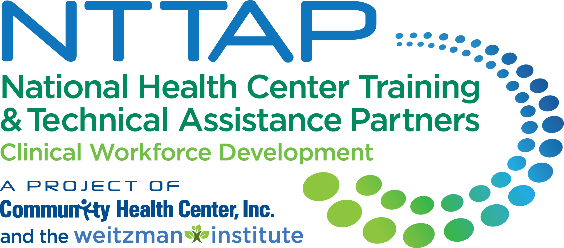 Questions?
[Speaker Notes: Meaghan]
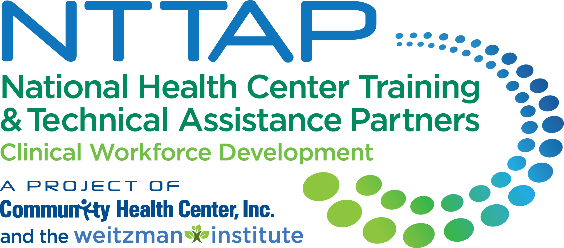 Wrap-Up
[Speaker Notes: Meaghan]
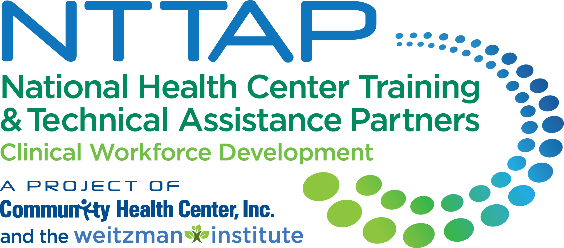 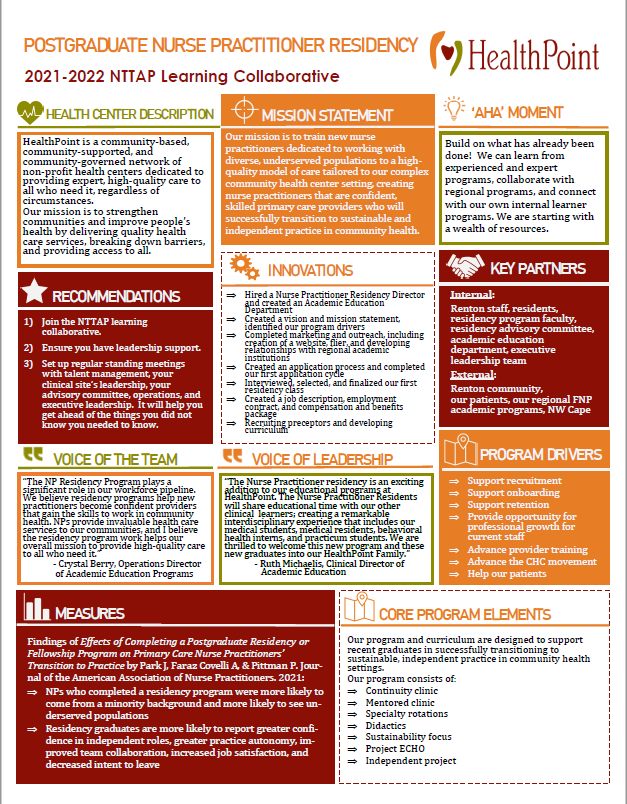 Showcase Overview
Due Date: Monday March 18th 
Showcase Date: Tuesday April 2nd 
Team coaches will be sent a template, including:
Innovations*
‘Aha’ Moments*
Recommendations to others*
Aim Statement
Measures/Impacts
Key Partners
Quote from leadership
Quote from team member
Process Map or other visuals (i.e. photos, graphs)
*Required
63
[Speaker Notes: Meaghan]
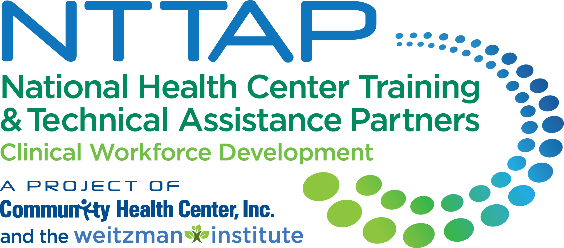 Deliverables
Google Drive







https://drive.google.com/drive/folders/1WgVbObv-KgPfz5UyKgSuXsWj09Skq1pp?usp=sharing
Continue to work on Progress Checklist

Showcase presentation
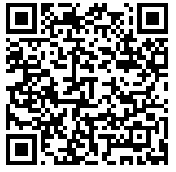 [Speaker Notes: Meaghan]
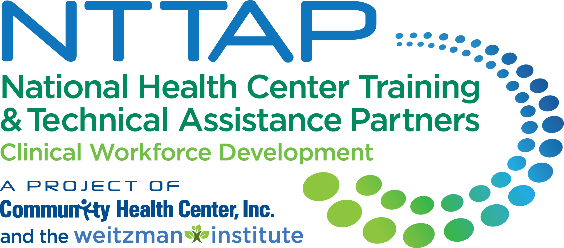 Reminders
Coach Calls: 
**Tuesday March 12th 1:00pm Eastern / 10:00am Pacific 
Tuesday March 26th 1:00pm Eastern / 10:00am Pacific 

Session 6: Tuesday April 2nd 1:00pm Eastern / 10:00am Pacific
CME and Resource Page
Access Code: PGR2023






https://education.weitzmaninstitute.org/content/postgraduate-nurse-practitioner-np-residency-and-npphysician-associate-pa-training-programs
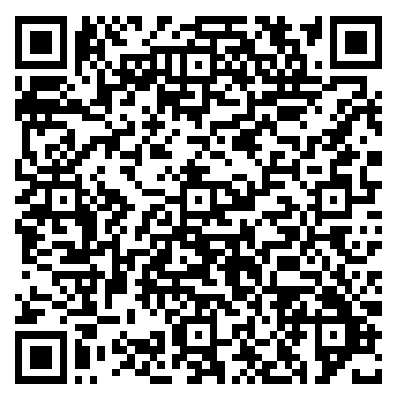 [Speaker Notes: Meaghan]
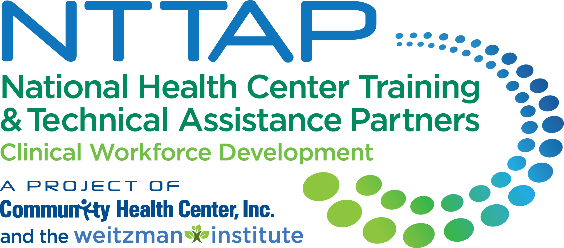 Contact Information
Amanda Schiessl
Program Director/Co-PI
Amanda@mwhs1.com
Meaghan Angers
Program Manager
angersm@mwhs1.com
REMINDER: Complete evaluation in the poll!

Next Learning Session is Tuesday April 2nd!
[Speaker Notes: Meaghan]
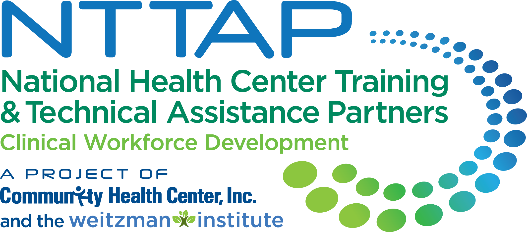 Explore more resources!
National Learning Library: Resources for Clinical Workforce Development
Health Center 
Resource Clearinghouse
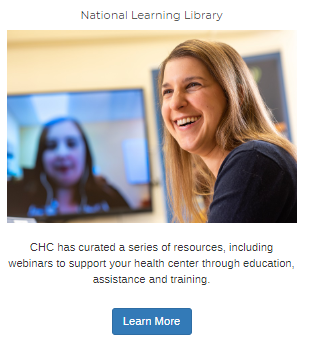 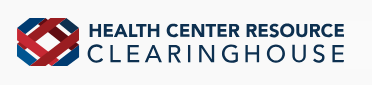 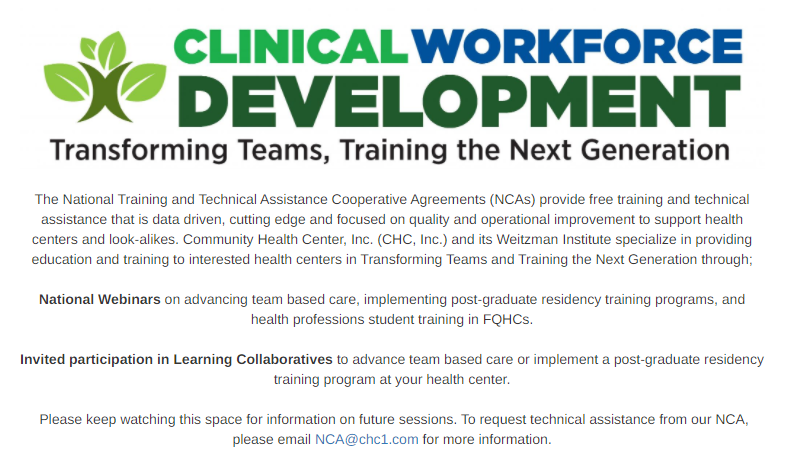 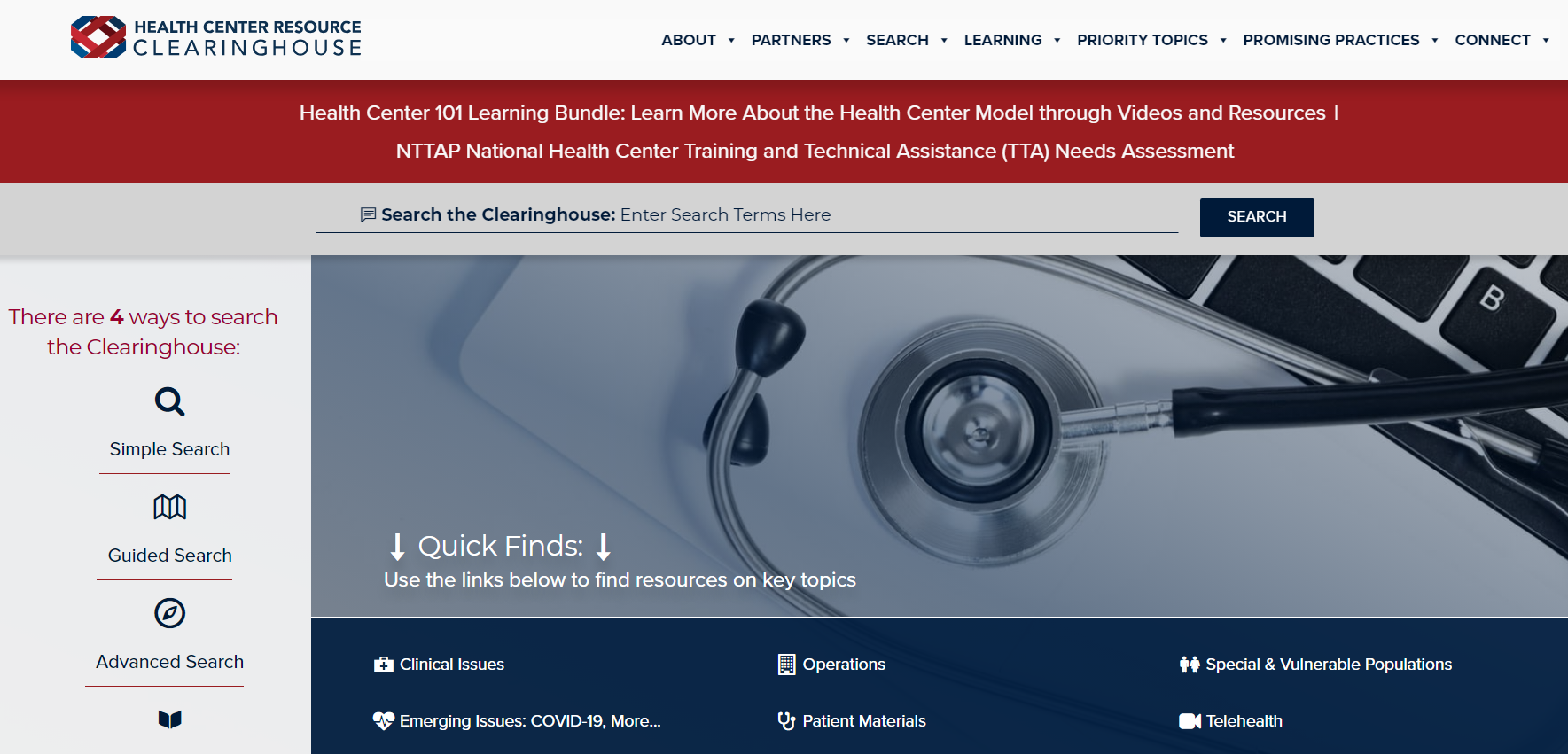 https://www.weitzmaninstitute.org/ncaresources
https://www.healthcenterinfo.org/
67
[Speaker Notes: Meaghan]